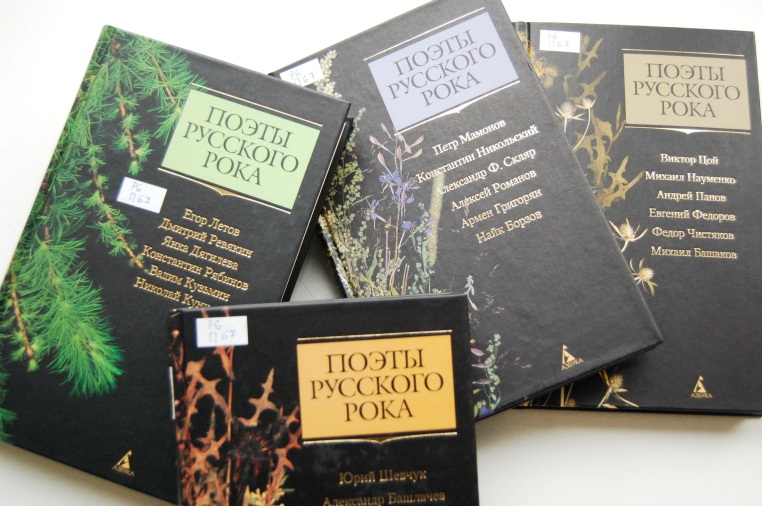 Всероссийский конкурс 
«Учитель года 2014»
Тема 
«Рок-песни как средство развития духовно-нравственных качеств обучающихся»
Жиркова Анастасия Александровна, 
учитель русского языка и литературы
МБОУ СОШ № 63 г.о. Самара
…Кто в дождь отдал плащ, тот под плащом,
Тот, кто простил, тот и прощён.
Александр Васильев («Сплин»)
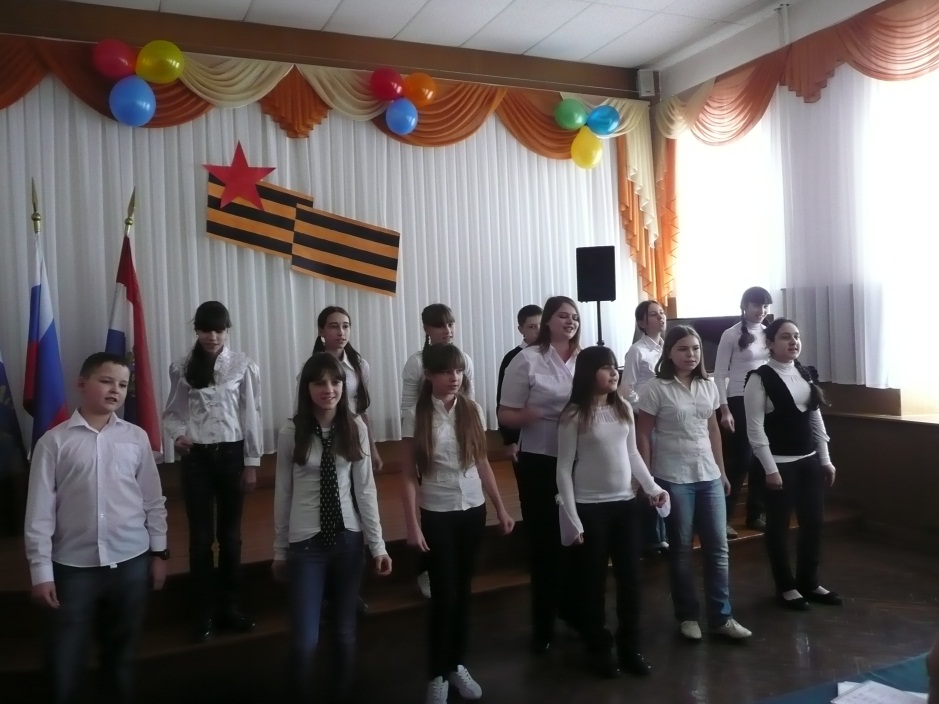 Жиркова Анастасия Александровна, учитель русского языка и литературы первой категории.

Трудовой стаж  - 7 лет.

Педагогический стаж – 7 лет.

Самарский государственный педагогический университет,
 диплом с отличием.

МБОУ СОШ № 63 г.о. Самара.
МБОУ СОШ № 63 г.о. Самара
Школа 63 – старейшая школа Самары. Основана в 1825 году.

Здание школы является памятником архитектуры.

 В 60-х годах XX века школа получала статус физико-математической.

Ученики школы ежегодно становятся победителями и призёрами предметных олимпиад разного уровня, показывают высокие результаты на выпускных экзаменах, поступают в престижнейшие вузы Самары и России.

С 2003 года школа носит имя почётного гражданина города Самары Н.И.Мельникова, учителя физики.
Становление опыта
Базовое филологическое образование.
Базовое педагогическое образование.
Влияние личностей Учителей: школьных учителей русского языка и литературы Коваленко В.С. и Баженовой Л.М.
Профессиональный и жизненный опыт (работа в школе, общение с детьми). 
Самообразование: изучение психологической, научной педагогической и методической литературы.
Обучение на курсах повышения квалификации. 
Ознакомление с практическим опытом работы коллег (очное и дистанционное).
Актуальность опыта
Реальное состояние российского общества вскрывает недостаток сознательно принимаемых большинством граждан принципов и правил жизни, согласия в вопросах корректного и конструктивного социального поведения, а также отсутствие созидательных ориентиров смысла жизни. Состояние школы также показывает, что уровень духовно-нравственных качеств обучающихся среднего звена является недостаточным.

Ценности личности формируются в семье, неформальных сообществах, трудовых и других коллективах, в сфере массовой информации, искусства, отдыха и т. д. Но наиболее системно, последовательно и глубоко духовно-нравственное развитие и воспитание личности  происходит в сфере  общего  образования, где развитие и воспитание обеспечено всем укладом школьной жизни.
Противоречия
Базовые национальные ценности
патриотизм;

социальная солидарность;

гражданственность; 

семья;

труд и творчество;

наука;

традиционные российские религии;

искусство и литература;

природа;

человечество.
Решаемая проблема
Уровень сформированности у обучающихся духовно-нравственных качеств ниже желаемого.
Теоретическое обоснование  педагогического опыта
Концептуальные основы профессиональной деятельности:

 педагогика сотрудничества;

 гуманно-личностная технология Ш.А.Амонашвили;

 система Е.Н.Ильина: преподавание литературы как предмета, формирующего человека;

«диалог культур» (В.С. Библер, С.Ю Курганов).
Цели и задачи 
педагогического опыта
Цель: представить систему работы по развитию духовно-нравственных качеств обучающихся средствами рок-песен.
Задачи:
выделение теоретических основ представляемого опыта;

конкретизация педагогических и организационных условий в развитии духовно-нравственных качеств обучающихся;

презентация информационного обеспечения педагогического опыта.
Система воспитательной работы
Уроки литературы, построенные по принципу диалога культур
Языковой материал на уроках русского языка
Рок-песни
Внеурочная деятельность
Уроки литературы
Образ Владимира Дубровского в романе А.С. Пушкина и  в современной песне, 6 класс (Б. Гребенщиков «Дубровский»). Ценности: патриотизм, человечество, вера (традиционные российские религии), литература, искусство (музыка).

 Поэма А.С. Пушкина «Медный всадник», 7 класс (Ю. Шевчук «Питер»). Ценности: патриотизм, личность.

 Образы и лирика М.Ю. Лермонтова, 9 класс (К. Кинчев «Дождь»). Ценности: личность, литература, искусство).

 В.В. Маяковский: своеобразие стиха и словотворчество (А.Васильев «Маяк», песня на стихотворение «Лиличка! Вместо письма»). Ценности: любовь, личность, литература, искусство (музыка).
Уроки русского языка
Изменение причастий, 7 класс (на материале песни К. Кинчева «Кибитка»). Ценности: природа, человечество, искусство (музыка).

 Назывные предложения, 8 класс (на материале песен В. Цоя «Звезда по имени Солнце», «Группа крови»). Ценности: личность, свобода, жизнь, наука (русский язык), искусство (музыка).

 Ораторская речь и её особенности (на материале песен  К. Кинчева «Театр теней», А. Васильева «Бонни и Клайд»). Ценности: природа, искусство (музыка), любовь, жизнь, наука (русский язык, риторика).

Роль языковых средств в художественном тексте, 9 класс (на материале песни И. Чёрта «Чёрно-белый», группа «Пилот»). Ценности: личность, свобода, человечество, жизнь, искусство (музыка), наука (русский язык).
Внеурочная деятельность
Школьный конкурс военно-патриотической песни: 2011 год (6в класс) – песня «Родина» и 2013 год (8в класс) – «Инок, воин и шут» (автор текстов К.Кинчев, группа «Алиса»).  Ценности: патриотизм, вера (традиционные российские религии), семья, искусство (музыка), творчество.

 Классный час «Читаем Евангелие», 7в класс (И.Кормильцев «Прогулки по воде»/ «Апостол Андрей», группа «Наутилус Помпилиус»). Ценности: вера, литература, искусство (музыка).
Результативность
Диагностика личностного роста 
по методике И.В. Кулешовой, П.В. Степанова, Д.В. Григорьева
целевая аудитория: обучающие среднего звена
Результативность
3 место (2011) и 2 место (2014) в школьном конкурсе военно-патриотической песни.

Победитель III городской межшкольной конференции «Я – исследователь» Мкртчян Марина в номинации исследовательское мастерство. Исследовательская работа «Характеристика образа льва Аслана в сказке К.С. Льюиса "Лев, колдунья и платяной шкаф"» (сопоставительный анализ текста сказки и текста Евангелия).
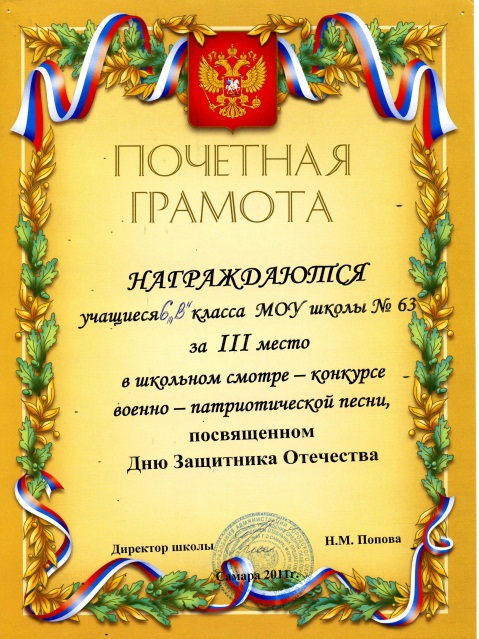 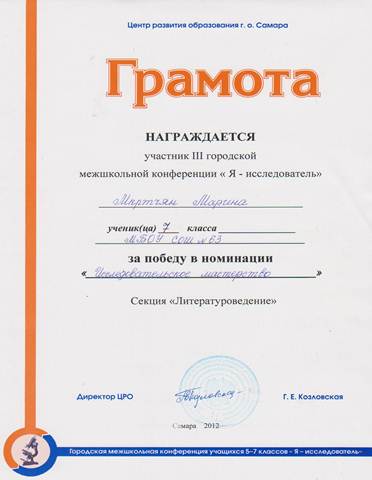 Литература
Концепция духовно-нравственного развития и воспитания личности  гражданина России /А.Я. Данилюк, А.М. Кондаков, В.А. Тишков. http://u.to/Hnz_Bw 
Ивлева Т.Г. Пушкин и Достоевский в творческом сознании Бориса Гребенщикова. http://u.to/3VX_Bw
Козицкая Е.А. «Чужое» слово в поэтике русского рока. http://u.to/RFr_Bw
Михайлова В.А., Михайлова Т.Н. Пушкинские реминисценции в петербургских текста Юрия Шевчука. http://u.to/5Fr_Bw 
Маврина Н.А. ИКТ на уроках русского языка и литературы. http://u.to/9nD_Bw
Слюняева Н.В. Применение технологии сотрудничества как средство формирования коммуникативной компетенции младших школьников. http://u.to/fFX_Bw
Шостак Г.В. Изучение рок-поэзии в рамках школьных дисциплин эстетического цикла. http://u.to/Wlv_Bw
Спасибо за внимание!